Børneperspektiv
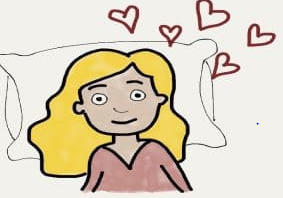 Læreplanspakke – del af pædagogisk grundlag
Indholdselementer til møde af 1½ times varrighed
Forberedelse






Input
20 min.



Dialog
50 min.





Dokumentation
20 min.
Forberedelse til leder
Overvej:
Hvilke eksempler på børneperspektiv ser jeg i praksis?
Hvordan tænker jeg selv om børneperspektiv?
Hvad kan et fagligt sprog om børneperspektiv hos os bidrage til?
Hvordan er vi nysgerrige på børns perspektiver?
Hvis jeg skal vælge en ting der skal fokus på omkring børns perspektiver, hvad skal det så være? – formuler så det giver billeder af handlinger for personale (en adfærd).

Læs:
I Den styrkede pædagogisk læreplan om dannelse børneperspektiv 
Et bogkapitel og en lille artiklsamling:
https://www.eva.dk/dagtilbud-boern/boerneperspektiver-0 
 Grundfaglig viden om pædagogiske miljøer og aktiviteter, 2017, Akademisk forlag kap 1
Konkret mødeforberedelse – leder(drejebog)
Hvorfor arbejder vi med dette nu?
Hvad skal du have ud af mødet?
Hvad skal medarbejderne have ud af mødet?
Hvilken pædagogik skal støttes og hvilken skal afvises for at vi styrker børneperspektivet i dagtildagen?
Formuler din dagsorden, med forventning til forberedelse

Passer tidsrammen?
Vælg ud: Hvad vil jeg trække frem fra powerpoint – andre ideer?
Husk at danne grupper – skal det være de kendte eller nye?
Samtalemenu på kort der kan printes til alle og noget at notere på








2. Hvordan vil jeg følge op efterfølgende? Fortæl inden mødet slutter
Forberedelse til medarbejder
Hvad skal vi sammen - dagsorden for mødet

Hvad skal du forberede dig på:

Opgave i praksis: praksisfortælling – vælg en rutinesituation hvor du observere en kollega: med et eksempel på kollegaen tager barnets perspektiv (vær konkret)

læs tekst: Den styrkede pædagogiske læreplan: om dannelse og børneperspektiv/ Sprog i samspil kap. 3/Styrk den tidlige læring kap. 4 el. 5.

Tænk over dine egne erfaringer med faktisk at inddrage et barns perspektiv: kan du komme i tanke om en gang hvor det blev svært?

Film(10 min.) om samtaler med børn: https://arkiv.emu.dk/modul/samtaler-med-børn
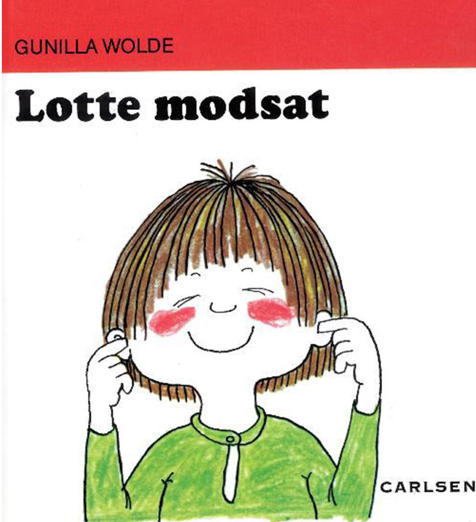 Børnebøger/aktiviteter
Lotte modsat er en bog der på samme vis som fx Alfons Åberg og Min mormors gebis tager udgangspunkt i måder børn ser verden på.

Aktivitet på mødet – se efter børns perspektiver:
Personalet blandes i nye grupper. To fra de mindre grupper sætter sig ved indgangen til en stue de ikke plejer at arbejde på. Hvordan kan det opleves at være et lille barn der første gang skal ind på stuen – hvad kan man her, hvad ligner noget man kender, hvor ville det være godt at der er voksne?
(hensigten er at forsøge og sanse det børn kan sanse/opleve/tænke)
Oplæg børneperspektiv
Hvad vil børneperspektiv sige?
”At forstå børn er kongevejen til al kontakt med børn.” 
(Per Schultz Jørgensen)

MEN hvad mener vi egentligt?

Vi mangler et fælles sprog for begrebet børneperspektiv





Børnesyn og børneperspektiv af Hanne Warming (professor ved RUC) – i Pædagogiske miljøer og aktiviteter, 2017
Hvorfor
Børneperspektiv har et større fokus i den styrkede pædagogiske læreplan.
Det er et begreb vi alle har vores egen mening om, og arbejder på baggrund af – nu skal vi arbejde med nogle fælles begreber for at styrke fagligheden om børns perspektiv: det vi tænker og det vi gør.

Hvordan
Jeg har behov for jeres overvejelser
Vi skal ikke gøre alt anderledes, men have fokus på mikroforandringer
Børneperspektiv OG dannelse
Når vi medtænker dannelse – så skal børnene


















						Den styrkede pædagogiske læreplan, s. 17
” opleve af medvirke i og have indflydelse på udformningen af dagligdagen og aktiviteterne  uanset baggrund køn, alder og kultur. Det dannende indhold skal være meningsfuldt, udfordre barnet og være afsæt for børnenes måde at begribe og handle på.”
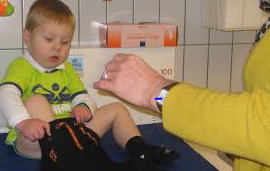 Give mulighed for at alle børn får erfaringer med at blive spejlet i de behov de udtrykker, og der tages hensyn til deres følelser og holdninger
Inddragelse – FORDI…
Inddragelse af børneperspektivet giver en unik mulighed for at sikre, at usagte følelser og tanker bliver hørt. OG Bedre mulighed for at træffe valg, som tager hensyn til barnets følelser og holdninger.

Hanne Warming husker os på: 
at vi kun kan inddrage børneperspektivet på en ligeværdig måde, hvis vi møder barnet med et anerkendende og nysgerrigt sind. 

Vi skal turde fordybe os i emner, som ikke virker relevante for os, da de kan være de allervigtigste for barnet - Have viljen til at lade barnet styre samtalen.
Fra Spillerums kurset: Barnets virkelighed
Barnets verden er altid en blanding af barnets indre og ydre verden, af fantasi og realitet

Sammenhæng er vigtigere end realitet for barnet. Derfor er det vigtigt at tage udgangspunkt i barnets psykiske virkelighed

I arbejdet med dialoger tager vi udgangspunkt i barnets psykiske realitet

Det er en udfordring ikke at lægge ord i munden på barnet for at hjælpe samtalen på vej
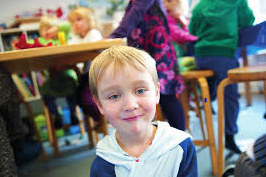 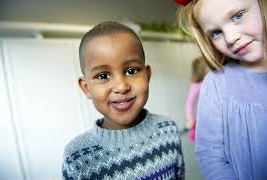 Fra deltagelse i Spillerum
Fortælling om hvordan det har været at få øje for
 barnets perspaktiv  på ny måde

Nedenfor et eksempel på dialogbrikker fra Spillerum:
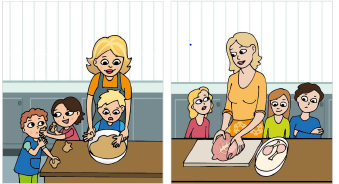 3 typer børneperspektiv
Et udefra perspektiv på børn – voksnes forståelse af det gode børneliv, fx funderet i faglig, men også distanceret viden. 

Børns egne perspektiver – børn har en særlig viden om tanker, følelser og bestræbelser.

Et tilstræbt indefra perspektiv – gøre os umage med at se, høre og på anden måde sanse, hvad barnet kommunikere verbalt og kropsligt, relateret til barnets kompetencer. (kræver refleksiv opmærksomhed på egne præferencer) 

Alle børneperspektiver kan bringes i spil
Som barnesynet i Den styrkede pædagogiske læreplan
s. 16
3 Børnesyn – forankret i:
Identificeret af James, Jenks og Prout 1999
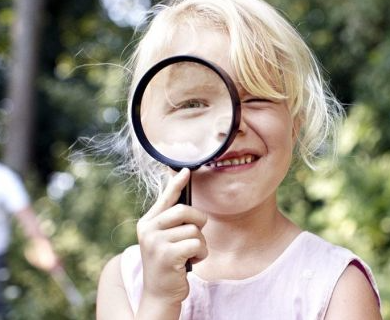 Børnesyn -> børneperspektiv
Børnesyn fra traditionel udviklingspsykologi er stadig dominerende 
OG vi bliver mødt med krav og bekymringer fra omgivelserne med dette børnesyn

- det medvirker til at hindre reel inddragelse af børns perspektiver


‘Barnets bedste’ såvel som børneperspektiv er noget forskelligt afhængigt at det børnesyn man har
Børn gør voksne klogere
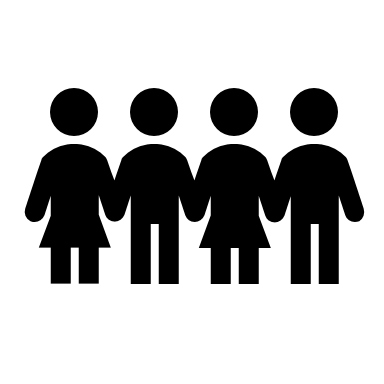 Praksis er rundet af børnesyn hos medarbejdere såvel som pragmatiske hensyn og egne interesser

Er børnesynet noget der har sneget sig ind eller er det noget vi kan redegøre for og se i praksis?

Giver det anledning til konflikter/dilemmaer?

Hvad gør vi ved vores måde at møde børn på?
Roger Harts deltagelsesstigeAmerikansk psykologi professor
Trin 8: Børn og voksne er fælles om at tage initiativ og beslutninger
Trin 7: Børnene er initiativtagere og står i spidsen for handlen
Trin 6: Fælles beslutningstagning mellem børn og voksne på initiativ af de voksne
Trin 5: Børn informeres og høres
Trin 4: Børn informeres og pålægges at deltage, f.eks. som informanter eller på en bestemt måde i en indsats  
Trin 3: Børn inddrages som symbolsk gestus 
Trin 2: Børns bidrag bruges som dekoration
Trin 1: Børnene manipuleres gennem deltagelse
Rationaler i inddragelsesprocesser:
Trin 1- 3 Opdragende/disciplinerende/manipulerende

Trin 4: Informerende

Trin 4: Afkrydsningspunkt/at få bekræftet egen forforståelse

Trin 5: At blive klogere (informationssøgning)

Trin 6: At blive klogere og give barnet indflydelse på kvalitetsvurdering

Trin 7/8: Ligeværdig inddragelse og empowerment af barnets perspektiv
At kunne tage barnets perspektiv er afgørende for en stor del af:
Vores opgave er at:
Give mulighed for at alle børn får erfaringer med at blive spejlet i de behov de udtrykker, og der tages hensyn til deres følelser og holdninger
Se efter hvad vælger børn 
Hjælpe til at forskellige børns perspektiver inddrages
Introducere alle børn til demokratiske processer
Se efter hvilke faglige vurderinger vi handler efter – barnets perspektiv?
GIVE TID TIL AT LYTTE/SE SIGNALER
https://bupl.dk/wp-content/uploads/2017/12/filer-smaa-boern-store-behov-921.pdf
Enkle spilleregler:Vi taler nysgerrigt om nogetVi spørger for at blive klogereVi træffer ingen beslutningerVi skal ikke blive enigeVi har ikke travlt
SAMTALEMENUgruppe dialoger:
Forret: INDLEDNING
-Hvad er risikoen/udfordringen/ dilemmaet ved at 
inddrage børns perspektiver i vurderingen af dagligdagen
- Hvad er så det bedste eller mest perspektivrige, ved den opmærksomhed?

Hovedret: HVORDAN TÆNKER DU OM BØRNEPERSPEKTIV?
- På hvilket trin på stigen befinder inddragelse sig så, find eksempler?
- Hvad ville være et ønskeligt og opnåeligt trin?

Dessert: HVAD VIL DU GØRE MERE AF?
- Hvad kan du gøre for at øve dig i at styrke børneperspektivet?
- Hvad vil du gerne selv gøre anderledes (konkret)?
Fælles opsamling – ved leder
Hvem skal svare – skal det være repræsentanter eller en runde, hvem begynder og hvor lang tid har de.

Hvad kendetegner praksis hos os når det gælder børneperspektiv?
Hvilken indsats omkring inddragelse af børns perspektiver vil vi udvikle på?
Hvad er vigtige tanker vi nu husker som personale – hvordan ser det ud i min egen handling imorgen?
Hvem gør det? Hvornår? Hvornår taler vi om det?

Når der ikke tales om spørgsmålet – tilbage på sporet

Der noteres undervejs
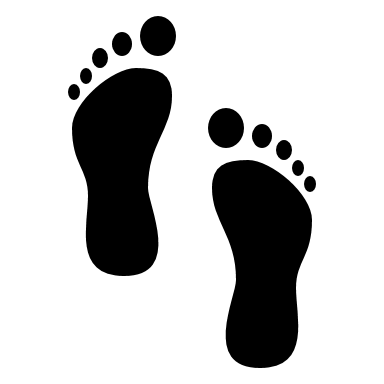 Til næste møde (20-30 min.)
Opsamling på handlinger/erfaringer siden sidst:
Hver gruppe spørger hinanden hvordan gik det med de to simple ting hver enkelt skulle gøre ift. børneperspektiv?

I plenum: 
De handlinger der blev arbejdet med skrives op med grøn tusch, dem der ikke blev arbejdet med skrives op med rød. Hvad kendetegner det der står med grønt?
Er der nogen der er blevet inspireret til at arbejde med andres ideer, hvilke og hvorfor?
Nye ideer?





I mellemtiden: Leder stiller spørgsmål herom i de kommende uger: